PFN & closing switch
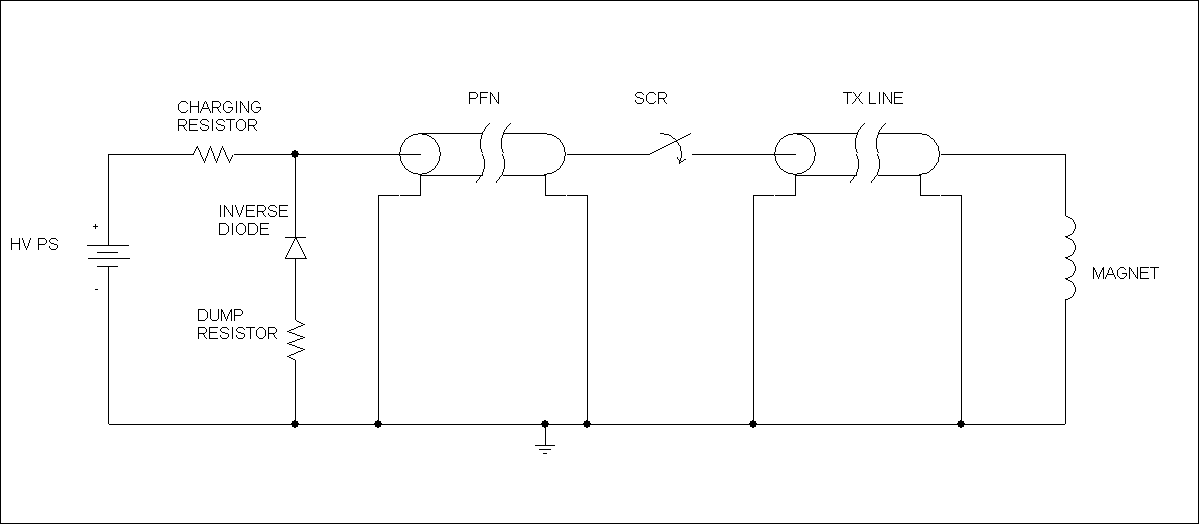 Can use high current SCR switch (e.g FHCT as per MKD)
 Switch voltage determined by magnet current and system impedance
 Fall-time determined by magnet inductance and system impedance (L/Z)
PFN & closing switch
Double magnet power supply possible 
 Switch may need development for 60us operation
Opening/Closing switch and Freewheel resistor
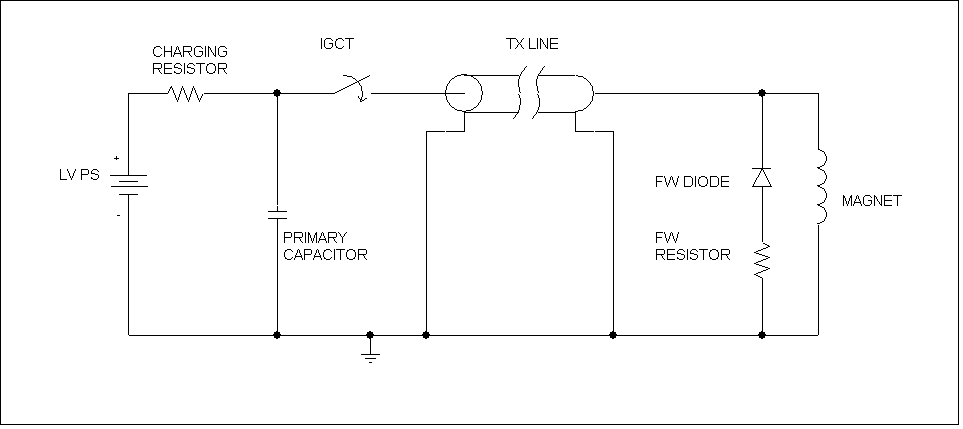 Need high voltage open/close switch (e.g IGCT, limited to ~4kA peak current, or 	IGBT in parallel/series)
 Fall-time determined by magnet inductance and FW resistor
 Switch voltage (maximum < 30kV?) determined by magnet current and fall-time
Opening/Closing switch and Freewheel resistor
Single magnet power supply only 
 Switch may need development for 60us operation
Outside vacuum magnet, vert aperture =85mm